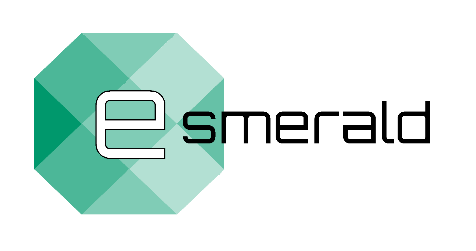 “Enhancing SMEs’ Resilience After Lock Down”
AIUTI DI STATO PER IL COFINANZIAMENTO DEI POSTI DI LAVORO
 Da: Università di Economia di Cracovia
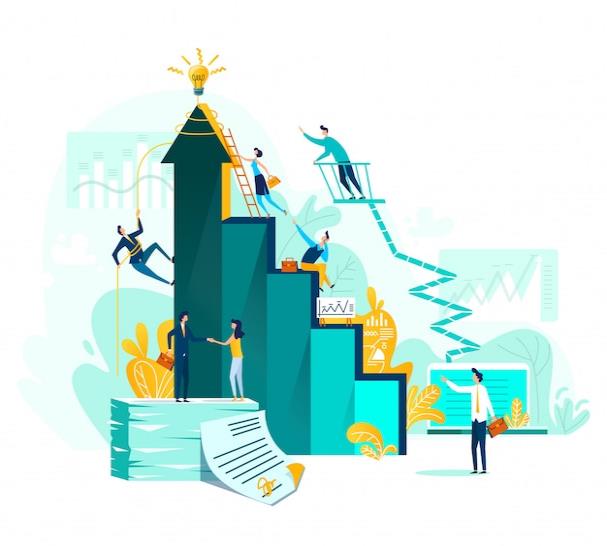 OBIETTIVI E TRAGUARDI
Alla fine di questo modulo sarai in grado di:
Obiettivo 1: Conoscere meccanismi governativi
di sostegno alla crisi
Obiettivo 2: Individuare gli strumenti anticrisi 
adatti alla tua azienda
Obiettivo 3: Utilizzare con successo gli strumenti
anticrisi
INDICE
Unità 1: AIUTI DI STATO PER IL COFINANZIAMENTO DEI POSTI DI LAVORO
Cosa sono gli aiuti di Stato
Differenze tra aiuti di Stato, sovvenzioni e prestiti
Scudi anticrisi e altri meccanismi
Mantenimento dei posti di lavoro 
Meccanismi di soccorso 
Vantaggi e sfide
UNITÀ 1: AIUTI DI STATO PER IL COFINANZIAMENTO DEI POSTI DI LAVORO
SEZIONE 1.1: SCHEMI DI SOSTEGNO
Aiuti di Stato, sovvenzioni e prestiti
Scudi anticrisi
Mantenimento dei posti di lavoro
Altri meccanismi
Meccanismi di soccorso
UNITÀ 1: AIUTI DI STATO PER IL COFINANZIAMENTO DEI POSTI DI LAVORO
SEZIONE 1.1: AIUTI DI STATO
Gli aiuti di Stato sono aiuti concessi dallo Stato o da fonti statali che violano o minacciano di falsare la concorrenza favorendo determinate imprese o la produzione di determinati prodotti.
Gli aiuti di Stato possono essere concessi in particolare sotto forma di:

• agevolazioni e crediti d'imposta;
• sovvenzioni in conto capitale e investimenti;
• il cosiddetto "Soft lending" (prestiti agevolati e rimborsabili condizionatamente, dilazione e rateizzazione);
• fideiussioni e garanzie

Gli enti che concedono aiuti dovrebbero essere intesi come enti della pubblica amministrazione e altri enti autorizzati a fornire aiuti, compreso un imprenditore pubblico. L'assistenza viene spesso fornita a seguito di una decisione o della firma di un contratto.
Fonte: https://www.sejm.gov.pl/sejm8.nsf/BASLeksykon.xsp?id=6C69A9C632BBC917C1257A59003DD1CF&litera=P
UNITÀ 1: AIUTI DI STATO PER IL COFINANZIAMENTO DEI POSTI DI LAVORO
SEZIONE 1.1: AIUTI DI STATO
Source: https://ec.europa.eu/commission/presscorner/detail/en/STATEMENT_22_2980
UNITÀ 1: AIUTI DI STATO PER IL COFINANZIAMENTO DEI POSTI DI LAVORO
SEZIONE 1.1: AIUTI DI STATO
Attenzione:
Alla luce del miglioramento della crisi sanitaria in Europa e della graduale revoca delle relative misure restrittive, la Commissione europea, in linea con la sua dichiarazione del 12 maggio 2022, non ha prorogato la validità del quadro temporaneo oltre l'attuale data di applicazione, ossia il 30 giugno 2022.


Informazioni su tutti i programmi di aiuto notificati alla Commissione europea, le decisioni CE che approvano gli aiuti, gli atti giuridici e le spiegazioni relative agli aiuti pubblici concessi agli imprenditori che hanno sofferto a causa della COVID-19 sono disponibili qui:

https://ec.europa.eu/competition-policy/state-aid/coronavirus_en
UNITÀ 1: AIUTI DI STATO PER IL COFINANZIAMENTO DEI POSTI DI LAVORO
SEZIONE 1.2.: 
UTILIZZO DI STRUMENTI ANTICRISI
Informazioni
Applicazione
Conoscere gli strumenti disponibili
Preparazione della domanda di successo
Problematica
Idoneità
Fase finale
Calcolo e rendicontazione
Identificazione delle 
minacce e bisogni
Condizioni e requisiti
UNITÀ 1: AIUTI DI STATO PER IL COFINANZIAMENTO DEI POSTI DI LAVORO
SEZIONE 1.2.: UTILIZZO DI STRUMENTI ANTICRISI
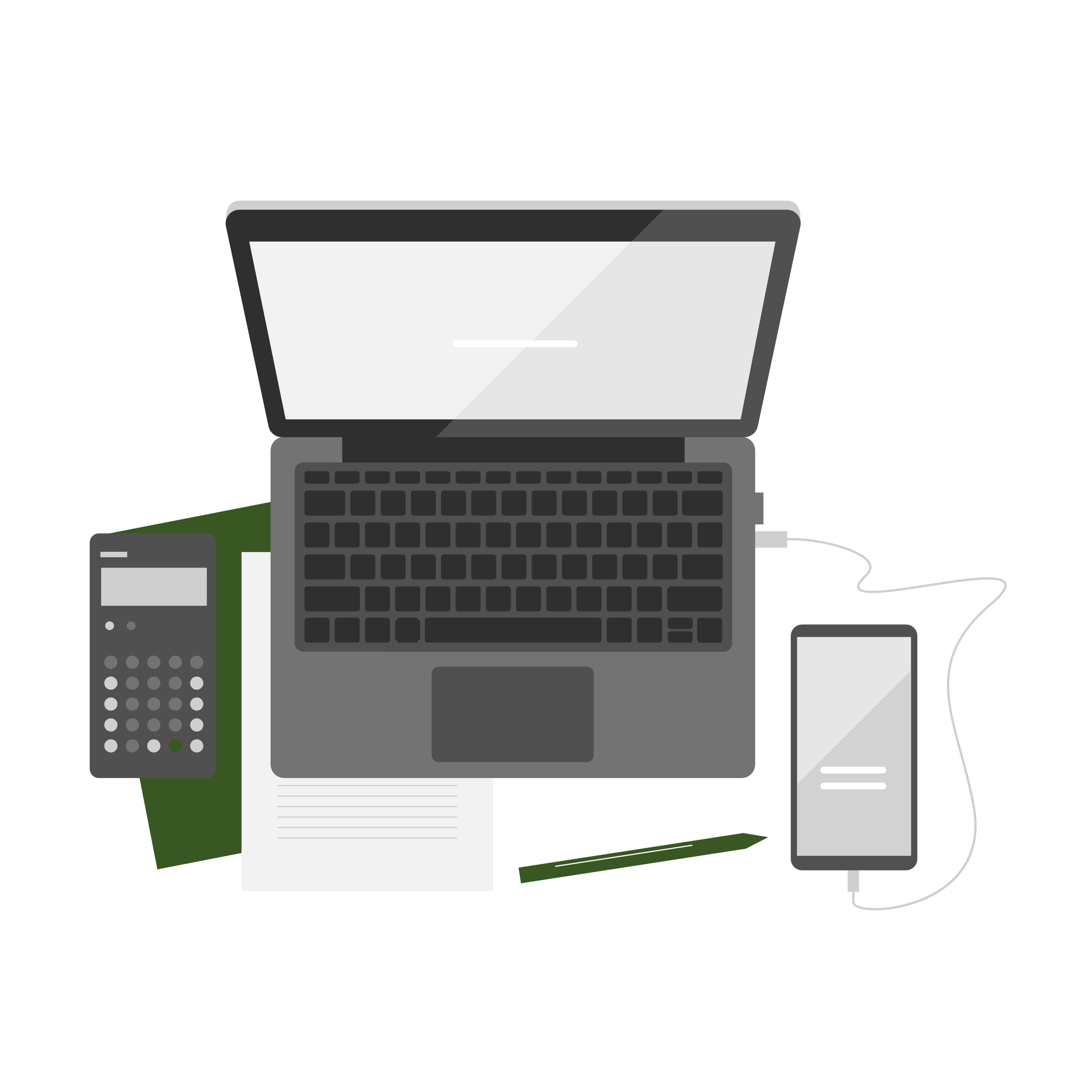 „Ogni grande risultato inizia con la decisione di provare” 


Quando si richiede un aiuto pubblico, la chiave è:

 definire lo scopo e le esigenze dell'impresa

Quindi pensa a ciò che è necessario per raggiungere l’obiettivo:
quali immobilizzazioni devono essere acquistate, 
quali problemi tecnologici risolvere, 
quali risorse personali ottenere?
UNITÀ 1: AIUTI DI STATO PER IL COFINANZIAMENTO DEI POSTI DI LAVORO
SEZIONE 1.2.: UTILIZZO DI STRUMENTI ANTICRISI
I sussidi statali sono ottenibili solo 
Se conosci:
W
A
C
D
Come preparare la documentazione richiesta
Cosa scrivere esattamente nell'applicazione
Dove fare domanda
UNITÀ 1: AIUTI DI STATO PER IL COFINANZIAMENTO DEI POSTI DI LAVORO
SEZIONE 1.3: LA NOZIONE DI IMPRESA
Puoi determinare lo stato della tua azienda?
Conosci lo stato della tua azienda?
Sei una PMI o una microimpresa?
La corretta determinazione dell'importo del cofinanziamento (basato sullo status di PMI dell'impresa) è un'importante condizione formale e ha un impatto sulla possibilità di ricevere una sovvenzione
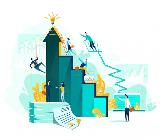 UNITÀ 1: AIUTI DI STATO PER IL COFINANZIAMENTO DEI POSTI DI LAVORO
SEZIONE 1.3: LA NOZIONE DI IMPRESA
Il concetto di impresa

La giurisprudenza consolidata dimostra che ai fini delle norme dell'UE in materia di concorrenza, un'impresa è qualsiasi entità che svolge un'attività economica in modo indipendente dalla sua forma giuridica e dal suo metodo di finanziamento e che tutte le entità controllate (legalmente o de facto) dalla stessa entità dovrebbero essere trattate come un'unica impresa. 

Fonte: https://ec.europa.eu/competition/state_aid/what_is_new/maritime_transport_overview_sa_rules_during_coronavirus.pdf
UNITÀ 1: AIUTI DI STATO PER IL COFINANZIAMENTO DEI POSTI DI LAVORO
SEZIONE 1.4: LE DIMENSIONI DELL'IMPRESA
La dimensione dell'impresa
La dimensione dell'impresa è influenzata non solo dal numero di dipendenti, ma anche dal fatturato annuo o dal bilancio annuale dell'impresa, nonché dai collegamenti con altre entità (personale, capitale, organizzativa, economica).
Fonte: https://ec.europa.eu/competition/state_aid/what_is_new/maritime_transport_overview_sa_rules_during_coronavirus.pdf
UNITÀ 1: AIUTI DI STATO PER IL COFINANZIAMENTO DEI POSTI DI LAVORO
SEZIONE 1.5: CUMULO DEGLI AIUTI
Cumulo degli aiuti

Prima di presentare una domanda di aiuto di Stato, l'imprenditore dovrebbe fare conoscenza con le regole generali di cumulo degli aiuti, perché il quadro temporaneo definisce i suoi valori massimi che possono essere utilizzati da un'impresa all'interno di singole sezioni (tipi di aiuto).

Fonte: https://ec.europa.eu/competition/state_aid/what_is_new/maritime_transport_overview_sa_rules_during_coronavirus.pdf
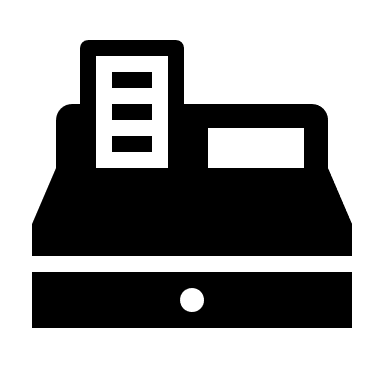 UNITÀ 1: AIUTI DI STATO PER IL COFINANZIAMENTO DEI POSTI DI LAVORO
SEZIONE 1.6: COME POSSO OTTENERE AIUTI DI STATO?
UNITÀ 1: AIUTI DI STATO PER IL COFINANZIAMENTO DEI POSTI DI LAVORO
SEZIONE 1.7.: LE CONDIZIONI
Le condizioni
Le condizioni che devono essere soddisfatte per poter beneficiare del sostegno variano a seconda del paese - la premessa di base è, tuttavia, di solito la necessità di sospendere le attività o ridurle in misura significativa (che di solito è misurata da una diminuzione del fatturato in percentuale specificata). La progettazione dei programmi di sovvenzione varia in alcuni paesi i programmi sono piuttosto di natura orizzontale e molti governi offrono supporto sussidiario dedicato a entità di settori selezionati. 

Fonte: Nicolaides, P. (2020a). Applicazione dell'articolo 107, paragrafo 2, lettera b), del TFUE alle misure relative alla Covid-19: aiuti di Stato destinati a ovviare ai danni arrecati da un evento eccezionale. Journal of European Competition Law & Practice, 11(5-6). http://doi.org/10.1093/jeclap/lpaa026
UNITÀ 1: AIUTI DI STATO PER IL COFINANZIAMENTO DEI POSTI DI LAVORO
SEZIONE 1.8: FASE FINALE
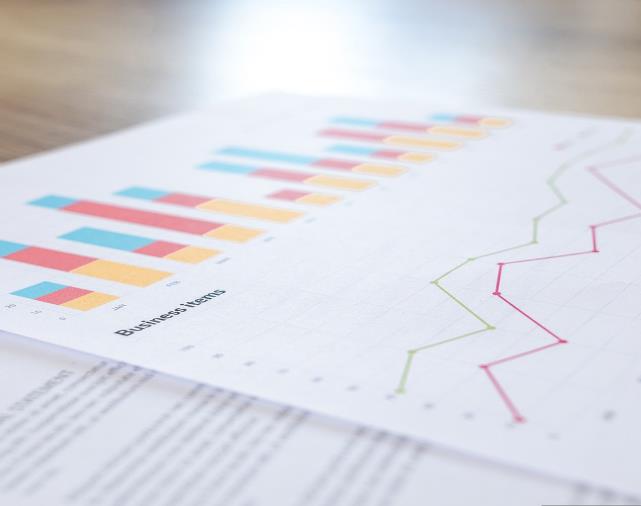 Fase finale
Qual è la natura del meccanismo di supporto scelto? È rimborsabile o non rimborsabile?
È necessaria una relazione finale? Cosa deve essere indicato nella relazione?
C'era un obbligo di informazione?
UNITÀ 1: AIUTI DI STATO PER IL COFINANZIAMENTO DEI POSTI DI LAVORO
SEZIONE 1.9.: SCUDI ANTICRISI
Primo scudo anticrisi
Secondo scudo anticrisi
Primo lockdown e primi aiuti di Stato 
Cambiamenti nei meccanismi anticrisi
UNITÀ 1: AIUTI DI STATO PER IL COFINANZIAMENTO DEI POSTI DI LAVORO
SEZIONE 1.10.: SOLUZIONI DI SCUDI ANTICRISI
UNITÀ 1: AIUTI DI STATO PER IL COFINANZIAMENTO DEI POSTI DI LAVORO
SEZIONE 1.11: SOLUZIONI NEL SETTORE DELLA POLITICA FISCALE
Soluzioni nel campo della politica fiscale

Al fine di contrastare gli effetti del COVID-19, è stata applicata una gamma molto ampia di soluzioni nel campo della politica fiscale. Ad esempio, possiamo indicare:

esenzioni temporanee dall'obbligo di liquidare taluni debiti fiscali, con l’ abbassamento delle aliquote fiscali;
esenzioni temporanee dall'obbligo di liquidare taluni debiti fiscali, con l’abbassamento delle aliquote fiscali;
spostare tutte le possibili scadenze delle passività;
accelerare il rimborso delle imposte pagate in eccesso; flessibilità 
ai contribuenti un'ampia libertà di scelta del metodo e del momento di liquidazione
UNITÀ 1: AIUTI DI STATO PER IL COFINANZIAMENTO DEI POSTI DI LAVORO
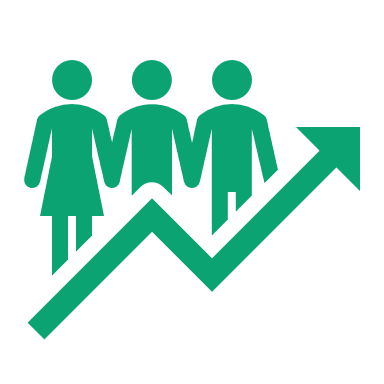 SEZIONE 1.12.: STRUMENTI DI SOSTEGNO AL MERCATO DEL LAVORO
Strumenti di sostegno al mercato del lavoro che aiutano a sostenere l'occupazione o sovvenzionano i salari. Soluzioni in base alle quali i governi finanziano parte degli stipendi delle persone sono popolari lavoratori part-time o compensano i costi del personale sostenuti in relazione ai licenziamenti medici (ad esempio l'Italia). Alcuni paesi si affidano a programmi preesistenti in questo senso (la Spagna ha ampliato il programma ERTE, l'Italia si affida al fondo Cassa Integrazione). Tali misure di aiuto generalmente sostengono direttamente gli imprenditori, ma i loro beneficiari finali sono, ovviamente, i dipendenti. Lo stato di solito compensa solo una parte della sua remunerazione per un determinato periodo e fino a un determinato importo.

Altrettanto popolari sono le soluzioni che consistono in esenzioni dall'obbligo di versare anticipi per l'imposta sul reddito e i contributi previdenziali, talvolta assumono la forma di differire la scadenza delle passività fiscali o di abbassare le aliquote applicabili. Soluzioni di questo tipo sono state utilizzate, tra gli altri, da Spagna, Italia. Vari tipi di sussidi per i genitori che lavorano che devono chiudere le loro scuole sono anche popolari organizzare la cura per i loro figli.

Fonte: https://www.bgk.pl/files/public/Pliki/Analizy_ekonomiczne/raport_BGK_narzedzia_pomocowe_COVID_styczen2021.pdf
UNITÀ 1: AIUTI DI STATO PER IL COFINANZIAMENTO DEI POSTI DI LAVORO
SEZIONE 1.13.: SOLUZIONI ANTICRISI
UNITÀ 1: AIUTI DI STATO PER IL COFINANZIAMENTO DEI POSTI DI LAVORO
SEZIONE 1.14: MANTENIMENTO DEI POSTI DI LAVORO
UNITÀ 1: AIUTI DI STATO PER IL COFINANZIAMENTO DEI POSTI DI LAVORO
SEZIONE 1.15: VALUTAZIONE DEI MECCANISMI DI SOSTEGNO
Takeaway chiave:
Gli scudi anticrisi hanno riguardato i cambiamenti provenienti da varie aree del sistema economico
Gli scudi anticrisi comprendevano aiuti di Stato diretti e una serie di soluzioni indirette (ad esempio sgravi fiscali)
Gli scudi anticrisi includevano modifiche dettagliate in varie aree della legge
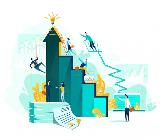 Gli scudi anticrisi sono stati soggetti a frequenti cambiamenti e hanno richiesto un adattamento alla realtà in rapida evoluzione
Fonti:

Coronavirus (COVID-19): risposte politiche per le PMI, OCSE, aggiornato il 15 luglio 2020. 
Prospettive OCSE per le PMI e l'imprenditorialità 2021. 
Dębkowska, K., Kłosiewicz-Górecka, U., Szymańska, A., Ważniewski, P., Zybertowicz, K. (2021), Scudo anti-crisi... Un'ancora di salvezza per le imprese e l'economia?, Gniazdowski, M., Kubisiak, A., Kutwa, K., Rybacki, J. (co-pr.), Istituto economico polacco, Varsavia. 
Buendia, J.L. i Dovalo, A. (2020). Aiuti di Stato contro COVID-19. La Commissione adotta un quadro temporaneo. European State Aid Law Quarterly, 19(1).
Nicolaides, P. (2020a). Applicazione dell'articolo 107, paragrafo 2, lettera b), del TFUE alle misure relative alla Covid-19: aiuti di Stato destinati a ovviare ai danni arrecati da un evento eccezionale. Journal of European Competition Law & Practice, 11(5-6). http://doi.org/10.1093/jeclap/lpaa026.
https://www.bgk.pl/files/public/Pliki/Analizy_ekonomiczne/raport_BGK_narzedzia_pomocowe_COVID_styczen2021.pdf.
https://ec.europa.eu/competition/state_aid/what_is_new/maritime_transport_overview_sa_rules_during_coronavirus.pdf.
Grazie!